MASTER MEIM 2021-2022
Trade Finance
MEIM
Master 2021-2022
A cura della D.ssa Lazzari Corinna 
Head of Trade Finance Hitachi Rail STS SpA
Agenda
Global Trade Overview                         
Trade Finance 
Trade Finance - Letters of Credit
Trade Finance - Commercial Guarantees
Trade Finance – Buyer’s Credit
The role of Trade Finance in the Tender Process
Examples & Samples
Questions & Answers
Global Trade Overview
Classification of Countries
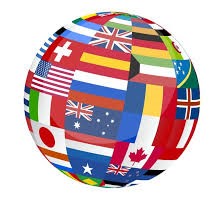 Low-Middle Income
Countries
Around 125
High Income Countries
Around 81
Source: World Bank July 2021 (High income Gross Net Income per capita > K$12,7)
Definitional Differences
High Income Countries
Low Income Countries
Mature Economies
Stable Political Systems
Higher per capita Standard of living
Low perceived political and Economic Risks
Provider of Investment Capital
Invoice in local currencies
Insurance is Nice to have 
Buyer creditworthiness is key
Relaxed payment terms
Newer Economic Systems
Political Uncertainties
Lower Per Capita Standard of Living
High Perceived Political and Economic Risk
Capital shortage/Reliance on Foreign investments
Invoice in dollars
Insurance is a Must have
Country creditworthiness is key
Tight payment terms
Key points 1/2
Globalization can be defined as: a push towards an international dimension of production processes and a progressive homogenization of consumers and markets, no longer linked to a place or a time.
Internationalization: the process that leads companies or groups of companies to deal with similar systems in other geographical areas, in order to find forms of integration and collaboration in the main production / commercial sectors. The phenomenon mainly affects the economic and business world. 
It takes place in two systems of international integration:
trade exchange (import and export)
stable presence on foreign markets (joint ventures, production plants, subsidiaries, branches, etc).
Key points 2/2
The reasons leading a company to expand internationally essentially concern:
access to new markets to support growth or react to the saturation of the domestic market;
Access to key suppliers;
increase its competitiveness (in terms of costs) by enlarging the production volume (to be placed in an enlarged market);
relocate production to take advantage of comparative cost advantages or the advantages of closer proximity to the final market;
enter into agreements of various kinds with national and foreign partners to exchange knowledge, carry out joint activities to achieve competitive advantages at an international level.
The Italian «Ecosystem»
Almost 90% of the business system is made up of small and medium-sized enterprises;
diffused under capitalization;
The business is mainly financed with short-term bank credit;
Italian companies are largely unstructured and focused on the entrepreneur;
Improper use of short-term credit to finance investments
Globalization

Competition

Technological 
progress
Risk Awareness - Identify & Understand the Risks
Credit Risk  - a measure of the creditworthiness of a Buyer
Performance Risk - a measure of the supplier failing in doing a good job
Country Risk - uncertainty associated with investing in a particular country (political, economic, exchange-rate, etc. )
Transportation Risk – linked to transportation mode
Regulatory Risk – linked to changing in laws and regulations
Fraud - deception designed to provide the committer with unlawful gain or to deny a right to a victim
Terminology
Transaction Parties						Supporting Parties
Seller  (Exporter – Shipper – Beneficiary) 				Carrier
Buyer (Importer – Account Party – Applicant)				Freight Forwarder
Issuing Bank, Opening Bank					Custom Broker
Advising, Confirming Bank					Attorney
Negotiating, Paying, Reimbursing Bank				Insurer
Export Credit Agencies
Trade Finance
Trade Finance definition and introduction
Definition:
Trade finance represents financial instruments and products that are used by companies to facilitate international trade and commerce. 
It works by reconciling the divergent and different financial needs of an Exporter and Importer while dealing in an international negotiation.  
Trade Finance mainly refers to letters of credit, commercial guarantees, export credit solutions, invoice factoring, etc.
Payment Methods: 4 main Methods 1/2
Buyer Pays in advance  (Wire Transfer, Check, etc); Seller Ships
Cash in Advance
Terms
Favor
Seller
Letter of Credit
Documentary Collection
Seller Ships sending shipping docs to a bank
Bank Pays
Terms
Favor
Buyer
Open Account
Seller Ships
Buyer Pays (Wire Transfer, Check, etc);
Payment Methods: 4 main Methods 2/2
Buyer (Importer) Perspective
Open Account
Documentary Collection
Letter of Credit
Cash In Advance
Seller (Exporter) Perspective
Cash In Advance
Letter of Credit
Documentary Collection
Open Account
Best
Cash
Flow
Lowest
Risk
Highest
Risk
Worst
Cash
Flow
Buyer & Seller often have Reversed Priorities!
Choice of Methods – What determines?
Buyer-Seller Relationship
Buyer’s credit standing
Competition
Uniqueness of the product (custom made?)
Country conditions (political, economic)
Cash flow considerations
Transaction costs
Other
Mismatch between Buyer and Seller Goals
When do Sellers want to get paid?
When do Buyers want to pay?
Now!
Later!
Trade Finance - Letters of Credit
A versatile tool for closing the gap that exists between buyers and sellers
Letters of Credit 1/2
Definition:
An undertaking issued by a bank for the account of the Applicant to pay to the Beneficiary the value of the letter of credit, provided that the terms and conditions evidenced by documents presented, are compliant
In other words:
A letter of credit substitutes a bank’s creditworthiness, which is generally well known or easily ascertainable for that of its customer, which may not be as well known
Letters of Credit are mainly governed by Uniform Customs & Practices (UCP) Pub. 600 issued by the  International Chamber of Commerce.
The International Chamber of Commerce (ICC) is the institutional representative of 45 million companies in more than 100 countries.
Letters of Credit 2/2
Two Common Types:
Documentary / Commercial
Active payment instrument
Active financing tool
Standby
Passive payment instrument
Passive financing tool
Performance
Financial
Trade-Related
Beneficiaries will be eligible to receive payment under both commercial and standby letters of credit, as long as they make complying presentations.
Main Parties in a Letter of Credit
Applicant is the buyer of the goods or services supplied by the seller. Letter of credit is opened by the issuing bank as per applicant’s request.
Beneficiary is the seller of the goods or the provider of services.
Issuing Bank is the bank issuing a letter of credit and undertakes to honor a complying presentation of the beneficiary without recourse on compliant documents presentation.
Advising bank is the bank that advises the credit at the request of the issuing bank
Confirming bank is the bank that adds its confirmation to a credit upon the issuing bank’s authorization or request.
Independence principle
Letters of credit are separate transactions from the sale or other contract on which they may be based.
Importer (Buyer)
Buyer has an obligation to the Issuing Bank to pay upon claim for payment
Exporter and Importer have a sales contract between them which supports the underlying transaction
Separate Contracts
Issuing Bank
Advising/Confirming bank
Exporter (Seller)
Issuing Bank has the obligation to pay  the Exporter if he has complied with all the terms and conditions in the L/C
Importer (Buyer)
Issuing Bank
Advising/Confirming bank
Exporter (Seller)
Sight LC Transaction Flow 1/2
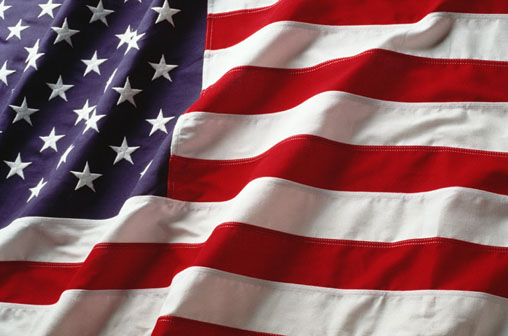 1
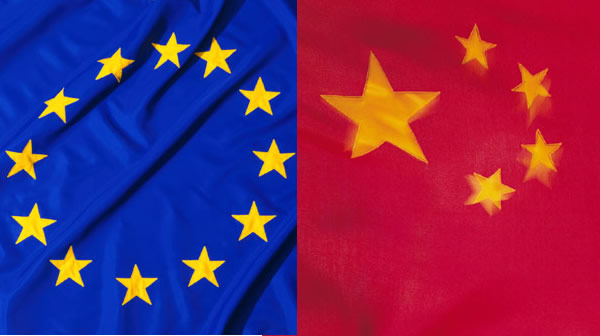 Buyer (Applicant)
Seller (Beneficiary)
Sales Contract
2
4
Application
LC Advised/Confirmed
Buyer’s BANK
Seller’s BANK
3
LC Issued
(Advising/Confirming Bank)
(Issuing Bank)
[Speaker Notes: 4 parties to all international letter of credit transactions

Process begins with an underlying sales contract that specifies payment by letter of credit.

Important for sales staff to understand LC’s.]
Sight LC Transaction Flow 2/2
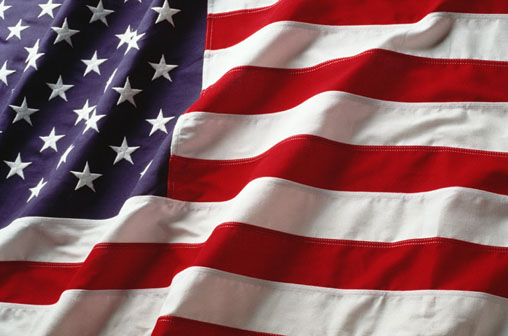 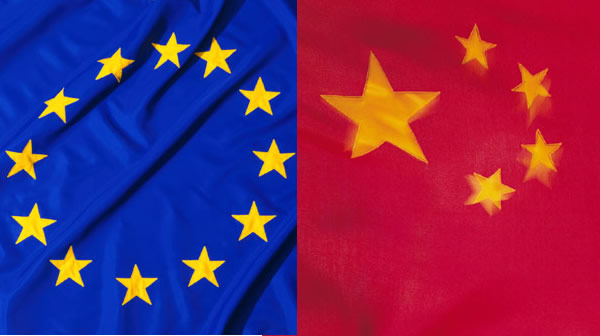 5
Buyer (Applicant)
Seller (Beneficiary)
Sales Contract
Buyer pays BEFORE receipt of goods
8
$
6
Accepted Documents
$
8
8
Buyer’s BANK
Seller’s BANK
$
Payment Claim
(Advising/Confirming Bank)
(Issuing Bank)
7
Advised Letters of Credit
Advising Bank: 
An advising bank that is not a confirming bank advises the credit and any amendment without any obligation to honor. 
By advising the credit or amendment, the advising bank signifies that it has satisfied itself as to the apparent authenticity of the credit or amendment and that the advice accurately reflects the terms and conditions of the credit. 
Beneficiary:
Bears credit risk of the issuing bank
Bears full country risk of the transaction
Responsible for ensuring compliance with Pro Forma
If you want more protection the next step is to consider having the letter of credit CONFIRMED
Confirmed Letters of Credit
Confirming bank:
generally on request by the Seller, a Confirming bank may or may not add its confirmation to a letter of credit, this decision is up to confirming bank only. However, once it adds its confirmation to the credit, confirming is irrevocably bound to honor the payment: even if the issuing bank fails to honor, confirming bank must pay to the beneficiary.
Therefore, it substitutes its own creditworthiness for that of the Issuing bank’s and takes on all duties and responsibilities of an Issuing bank (in particular payment obligation)
Eliminates Issuing bank’s country and commercial risk.
Letters of Credit: set it up right!
Irrevocable
Issue Date, Expiry Date & Location
Issuing Bank/Advising Bank
Importer/Exporter name
Value & Currency
Description of Goods/Services
Required Documents
Payment Terms
Incoterms
Port-To-Port Info
UCP 600
LC Fees - Who Pays?
Latest Ship Date
Presentation Date
Partial Shipments (Y/N)
Transshipments (Y/N)
Paying Bank
Drawee Bank
Reimbursing Bank
Confirming Bank
+20 Points of Negotiation in Structuring your LC
Letters of Credit: list of documents!
Draft
Transportation documents
Commercial Invoice
Insurance Policy or Certificate
Packing List
Certificate of Origin
Weight Certificate
Inspection Certificate
Etc…
Letters of Credit: less is more!
When dealing with letters of credit, the only things that count are the documents…many documents…many potential mistakes!!
Letters of Credit: quick payment is your target!
Set up the LC correctly – negotiating all points
Check with your bank on S.W.I.F.T arrangements prior to LC opening
Avoid discrepancies 
Use LC template, put it in the sales agreement
Get copy of LC application before issuance
Have the LC confirmed/payable at your trust bank
Negotiate fees with your bank 
Standard Fees:
Advising fee, Negotiation (Examination),Courier etc
Optional Fees:
Confirmation, etc.
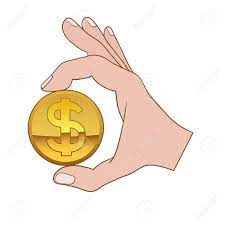 Letters of Credit: what to do when it arrives
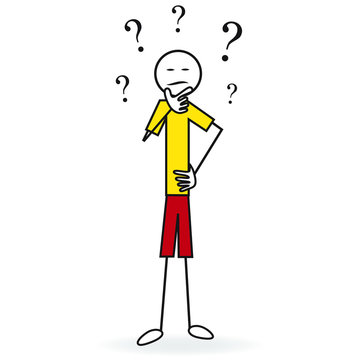 Read the letter of credit very carefully
Ensure you can comply with the terms (all 20+ points)
Send copy of LC to your bank
Ask about anything you don’t understand
If incorrect, reject the LC immediately
If necessary, request the buyer to amend the Letter of Credit
Where possible try to negotiate the letter of credit as an annex and an obligation of the sales agreement
Letters of Credit: pro’s and con’s
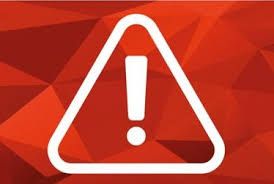 Letters of Credit:
are sometimes expensive (especially if confirmed)
encumber Buyer’s lines of credit
are effective if properly structured
could be ineffective and product collateral costs if wrongly structured
Standby Letter of Credit
Definition:
It’s a particular kind of documentary credit issued by a bank in favor of a Beneficiary (the Buyer/Importer) to secure the execution of a contract or other obligations by the Applicant (the Seller/Exporter). 
The Stand by Letter of Credit (SBLC) is activate on presentation to the bank of a declaration of default accompanied by the documents as prescribed in the SBLC.
SBLC is typical in the US market where it is used in place of the commercial guarantees.
Stand by Letters of Credit are typically ruled by International Stand by Practice (ISP 98) issued by the  International Chamber of Commerce.
Trade Finance – Commercial Guarantees
Le Garanzie Internazionali
Commercial guarantees
Definition:
It is a commitment issued by a bank on request of an Applicant to guarantee the fulfillment of an obligation contractually assumed by the Applicant himself, with which the bank undertakes to execute a payment to third party Beneficiary, directly or through another bank, at a simple first written request, without raising objections or objections deriving from the underlying transaction or from the relationship with the Applicant himself.
Parts:
Applicant
Beneficiary
Issuing Bank
Counterguarantor/Fronting bank
Le Garanzie Internazionali
Types of guarantees
Bid Bond – guarantees the good finalization of a tender by the bidder 
Performance Bond – guarantees the performance of the underlying agreement obligations
Advance Payment Bond – guarantees the the reimbursement of the amount of money paid in advance 
Retention Money Bond –guarantee issued in place of cash retention if the contractor fails to perform the obligations or remedy defects immediately after contract completion
Warranty Bond – guarantee issued the cover the performance obligations typical of the warranty period 
Payment Bond – guarantees one or more payment milestones or obligations
Other guarantees
Custom Guarantees
Parent Company Guarantees
….
BID BOND
Issued: within the tender date 
Applicant: the Bidder
Beneficiary: the Client/Buyer
Obligation: the maintenance of the bid and in case of awarding the signing of the contract/issue of the performance bond
Amount: 1-5% bid price
Duration: up to the awarding (4/6 months)
Le Garanzie Internazionali
PERFORMANCE BOND
Issued: at the Contract signature
Applicant: the Supplier/Seller
Beneficiary: the Client/Buyer
Obligation: the good execution of the works or of the supply
Amount: 10-20% contract amount
Duration: up to the Final Acceptance Test or other mileston as per contract agreement
ADVANCE PAYMENT BOND
Issued: generally at the contract signature or advance payment cash in
Applicant: the Supplier/Seller
Beneficiary: the Client/Buyer
Obligation:  the reimbursement of the amount of money paid in advance 
Amount: 15-30% contract amount
Duration: up to the Preliminary Acceptance or reimbursement completion or other milestone as per contract agreement
RETENTION MONEY BOND
Issued: at Preliminary Acceptance 
Applicant: the Supplier/Seller
Beneficiary: the Client/Buyer
Obligation: the good execution of the works “preliminary accepted”
Amount: 5-15% contract amount
Duration: up to the Final Acceptance or other mileston as per contract agreement
To conclude the guarantee shall satisfy the requirements of the contract and in particular:
be issued by a reliable and solvent bank 
be irrevocable, unconditional and payable on first demand
be of a defined amount
refer to the underlying transaction, well defined in the contract 
set a deadline and a deadline for the presentation of payment requests (the two terms usually coincide)
check on the authenticity 
the applications to call the guarantees shall be presented at the place of presentation and within the deadline set out in the guarantee, together with any required documentation (proof of default, other documents, etc.)
Trade Finance – Buyer’s Credit
Buyer’s Credit an introduction 1/2
Definition:
Buyer's credit is a loan facility extended to an Importer (or Buyer) by an overseas Lender such as a bank or financial institution to finance the purchase of goods, services, and other big-ticket items. 

Buyer’s credit is a very useful financing method in international trade as it gives Importers access to cheaper funds compared to what may be available locally. Exporter is paid in accordance with the terms of the sale contract with Importer, without undue delays. 
Export Credit Agency's (ECA) involvement is crucial to success of a Buyer’s Credit mechanism, since its guarantee protects the bank or financial institution from the risk of non-payment by the Buyer. The ECA also provides coverage to the lending bank from other political, economic and commercial risks. In return for this guarantee and risk coverage, the ECA charges a fee or premium that is borne by the Buyer.
Buyer’s Credit an introduction 2/2
The Buyer’s Credit process typically has the following steps: 

Exporter enters into a commercial contract with the Importer; in parallel it involves a financial institution to evaluate the possibility of financing
The financial institution contacts the ECA, in the Exporter’s country
ECA, based in the Exporter’s country, provides a guarantee to the lending bank covering the risk of default by the Buyer. 
Importer obtains credit from a bank or financial institution to finance the purchase, signing a financing agreement with the lending bank
Once Exporter ships the goods, the lending bank pays as per the terms of the contract. 
Importer reimburses capital and interest (at an equalized (Consensus) and competitive rating) to the lending bank according to the terms of the loan agreement until the loan has been repaid in full.
Export Credit Agencies (ECA)
SACE the Italian ECA
Definition:
An export credit agency (known in trade finance as an ECA) is a private or quasi-governmental institution that acts as an intermediary between national governments and exporters to issue export insurance solutions, guarantees for financing. The financing can take the form of credits (financial support) or credit insurance and guarantees (pure cover) or both, depending on the mandate the ECA has been given by its government. ECAs can also offer credit or cover on their own account. This does not differ from normal banking activities.
SACE is the Italian ECA, 100% owned by Cassa Depositi e Prestiti.
The Group assumes in insurance and / or reinsurance the risks to which Italian companies are exposed in their international transactions and in investments abroad.
Some of the services offered are: Loans, Creditworthiness evaluation, Credit Insurance, Guarantees, Credit Settlement
Bank’s supporting role
Support in potential customers and suppliers scouting, market analysis
Advice on payment instruments 
Simple collections and payments(cash management, cash pooling, FX management)
Documentary collections and payments (letters of credit, etc ..)
Import and export financing
International factoring/forfaiting
Bank guarantees
Buyer’s Credit- Export Finance
The role of Trade Finance in the Tender Process
What is a Tender
The process whereby governments/private companies invite bids mainly for large projects that must be submitted within a specific deadline and with certain formalities as per tender documentation.
Tender process – principal Phases
Qualification
Bid
Best and Final offer
Awarding
Tender process – Trade Finance contribution
Trade Finance Department

Bid Bond, Performance bond, etc issue  
Trade Finance package preliminary analysis with improvements in terms of risk mitigation, possible solutions in favor of the client that could lead to a potential discount!
Trade Finance Package pricing
In case of a Consortium or JV, Trade Finance coordinates the other Partners Trade Finance representatives on financial terms and deliverables
Corporate Bidding/Sales Department 
General Description: Client, Project description, Contractual structure (consortium, sole bidder, etc.), Time for completion, Expected amount for works
Tender documentation, general and specific conditions, appendixes with guarantees text, contractual draft, etc
Trade Finance Package description (see sample 1):
Guarantees (bid bond, performance bond, advance payment bond, etc) with estimated amounts, durations, texts
Letter of Credit with estimated amounts and duration
Buyer’s Credit solutions
Specific mandate to issue the guarantees (see sample 2), bid bond in the tender phase, performance bond, advance payment bond in case of awarding
Once closed the tender process, Trade Finance remains the focal point of Project Management to deliver Trade Finance solutions during the whole project lifecycle.
Examples and Samples
Sample 1: Letter of Credit Annex to Agreement 
		     SWIFT MT 700 
Sample 2 Performance Guarantee text 
Sample 3 Advance Payment Bond text 
Sample 4 Trade Finance Package form 
Sample 5 Mandate for guarantee issue 
Sample 6 Trade Finance Beauty Contest form
Questions & Answers
MASTER MEIM 2021-2022
Thanks!